דף י"ג  עמוד א'
ורמינהו: ג' אחים,  שנים מהן נשואים ב' אחיות,  ואחד נשוי נכרית 
גירש אחד מבעלי אחיות אשתו,   ומת הנשוי נכרית,   וכנסה המגרש, ומת
 זו היא שאמרו שאם מתו או נתגרשו צרותיהן מותרות
משנה  שש עריות חמורות מאלו מפני שנשואות לאחרים צרותיהן מותרות
אשת אביו
אמו
אחות אביו
אשת אחי אביו
אחותו מאביו
אשת אחיו מאביו
דף י"ג ע"א
ורמינהו: ג' אחים,  שנים מהן נשואים ב' אחיות,  ואחד נשוי נכרית 
גירש אחד מבעלי אחיות אשתו,   ומת הנשוי נכרית,   וכנסה המגרש, ומת
 זו היא שאמרו שאם מתו או נתגרשו צרותיהן מותרות
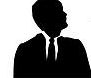 זה מה שאמרו חכמים: 
אם מתו או נתגרשו, צרותיהם מותרות, 
היינו, שאם מתה או נתגרשה רבקה קודם שנשא אותה שמעון, הרי היא מותרת ללוי
אחים
שמעון
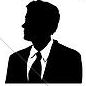 ראובן
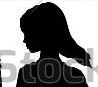 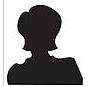 שרה
לאה
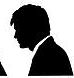 לוי
אחיות
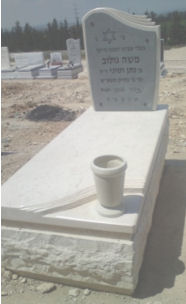 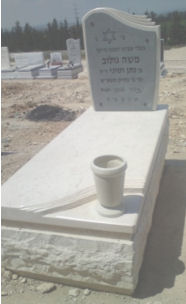 מת בלי ילדים
נשא אישה
גרש את רבקה
נשא אישה
ייבם
נשא אישה
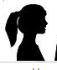 מת בלי ילדים
רבקה
לתוכן העניינים
2
יצחק רסלר  izakrossler@gmail.com
ו'.אדר ב.תשע"ט
שרה נופלת ליבום לפני לוי
דף יג,א 

משנה  שש עריות חמורות מאלו מפני שנשואות לאחרים צרותיהן מותרות:
אחותו מאביו
אמו
הקש על התמונה
הקש על התמונה
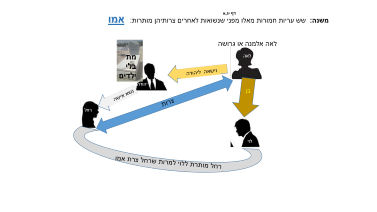 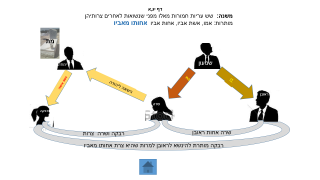 אמו, 
ואשת אביו, 
ואחות אביו,
אחותו מאביו, 
ואשת אחי אביו, 
ואשת אחיו מאביו.
ואשת אחי אביו
ואשת אביו
הקש על התמונה
הקש על התמונה
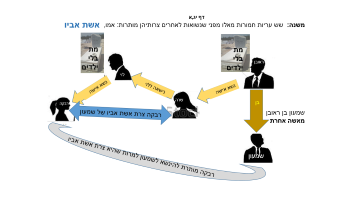 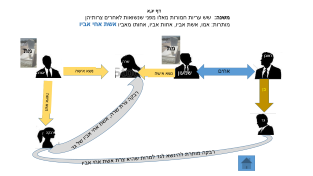 בית שמאי מתירין הצרות לאחים ובית הלל אוסרים
ואשת אחיו מאביו
ואחות אביו
הקש על התמונה
הקש על התמונה
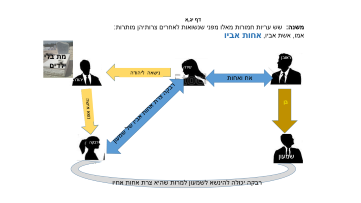 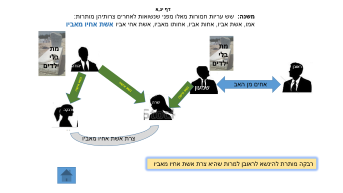 לתוכן העניינים
3
יצחק רסלר  izakrossler@gmail.com
ו'.אדר ב.תשע"ט
3
יצחק רסלר  izakrossler@gmail.com
ו'.אדר ב.תשע"ט
דף יג,א 
משנה:  שש עריות חמורות מאלו מפני שנשואות לאחרים צרותיהן מותרות:
אמו
לאה אלמנה או גרושה
לאה ורחל   צרות
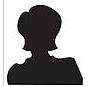 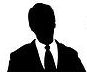 לאה
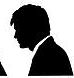 יהודה
לוי
בן
נשא אישה
נישאה  ליהודה
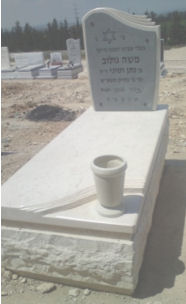 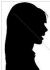 רחל
מת
רחל מותרת ללוי למרות שלאה צרת אמו
4
יצחק רסלר  izakrossler@gmail.com
ו'.אדר ב.תשע"ט
דף יג,א 
משנה:  שש עריות חמורות מאלו מפני שנשואות לאחרים צרותיהן מותרות: אמו,
אשת אביו
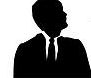 שמעון
רבקה צרת אשת אביו של שמעון
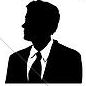 ראובן
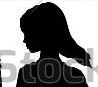 שרה
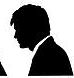 שמעון בן ראובן מאשה אחרת
לוי
בן
נישאה ללוי
נשא אישה
נשא אישה
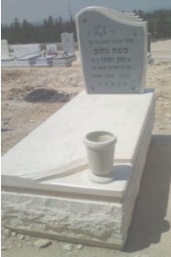 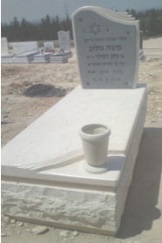 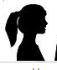 מת
מת
רבקה
רבקה מותרת להינשא לשמעון למרות שהיא צרת אשת אביו
5
יצחק רסלר  izakrossler@gmail.com
ו'.אדר ב.תשע"ט
דף יג,א 
משנה:  שש עריות חמורות מאלו מפני שנשואות לאחרים צרותיהן מותרות: 
אמו, אשת אביו,
אחות אביו
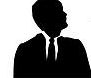 שמעון
רבקה צרת אחות אביו של שמעון
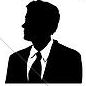 ראובן
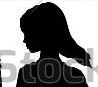 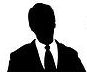 שרה
יהודה
בן
נישאה  ליהודה
נשא אישה
אח ואחות
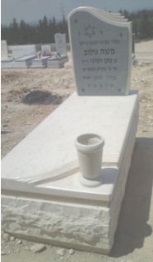 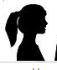 מת
רבקה
רבקה יכולה להינשא לשמעון למרות שהיא צרת אחות אחיו
6
יצחק רסלר  izakrossler@gmail.com
ו'.אדר ב.תשע"ט
דף יג,א 
משנה:  שש עריות חמורות מאלו מפני שנשואות לאחרים צרותיהן מותרות: אמו, אשת אביו, אחות אביו
אחותו מאביו
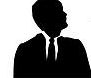 שמעון
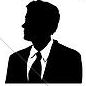 ראובן
בת
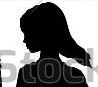 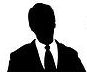 שרה
יהודה
בן
נישאה ליהודה
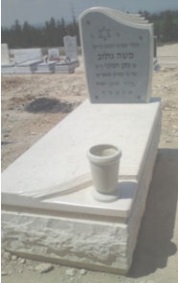 רבקה ושרה  צרות
נשא אישה
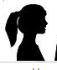 שרה אחות ראובן
מת
רבקה
רבקה מותרת להינשא לראובן למרות שהיא צרת אחותו מאביו
7
יצחק רסלר  izakrossler@gmail.com
ו'.אדר ב.תשע"ט
דף יג,א 
משנה:  שש עריות חמורות מאלו מפני שנשואות לאחרים צרותיהן מותרות: אמו, אשת אביו, אחות אביו, אחותו מאביו
אשת אחי אביו
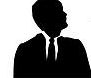 שמעון
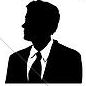 ראובן
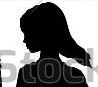 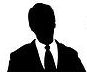 שרה
יהודה
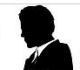 בן
גד
נשא אישה
נשא אישה
נשא אישה
אחים
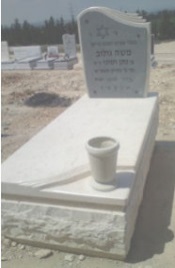 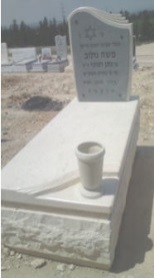 רבקה צרת שרה, אשת אחי אביו של גד
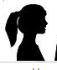 מת
מת
רבקה
רבקה מותרת להינשא לגד למרות שהיא צרת אשת אחי אביו
8
יצחק רסלר  izakrossler@gmail.com
ו'.אדר ב.תשע"ט
דף יג,א 
משנה:  שש עריות חמורות מאלו מפני שנשואות לאחרים צרותיהן מותרות: אמו, אשת אביו, אחות אביו, אחותו מאביו, אשת אחי אביו
אשת אחיו מאביו
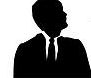 שמעון
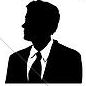 ראובן
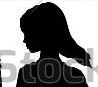 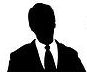 שרה
יהודה
אחים מן האב
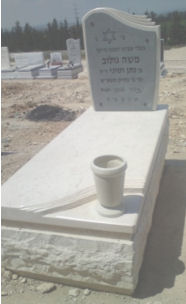 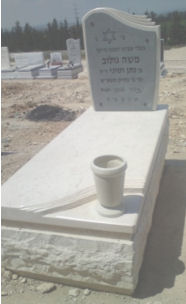 מת בלי ילדים
צרת אשת אחיו מאביו
נשא אישה
נשא אישה
נשא אישה
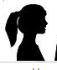 מת בלי ילדים
רבקה
רבקה מותרת להינשא לראובן למרות שהיא צרת אשת אחיו מאביו
9
יצחק רסלר  izakrossler@gmail.com
ו'.אדר ב.תשע"ט